Выступление на тему:«Особенности обучения детей с тяжелыми множественными нарушениями развития»
Подготовила:
учитель обучения на дому
ГБС(К)ОУ ОШИ № 1 
Семенченко С.А.
Особенности детей с ТМНР:
у обучающихся отсутствует речь или она невнятна; 
движения рук ограничены, не держат карандаш;
с большим трудом могут указать, выбрать тот или иной предмет из-за ограничения умственных и физических возможностей; 
практически отсутствует обратная связь от ученика к учителю;
узкие представления об окружающем мире, их сенсорный опыт беден и не сформирован.
Цель и задачи обучения детей с ТМНР:
Целью образовательной деятельности является переход от достигнутого ребенком уровня к тому, что еще предстоит освоить.
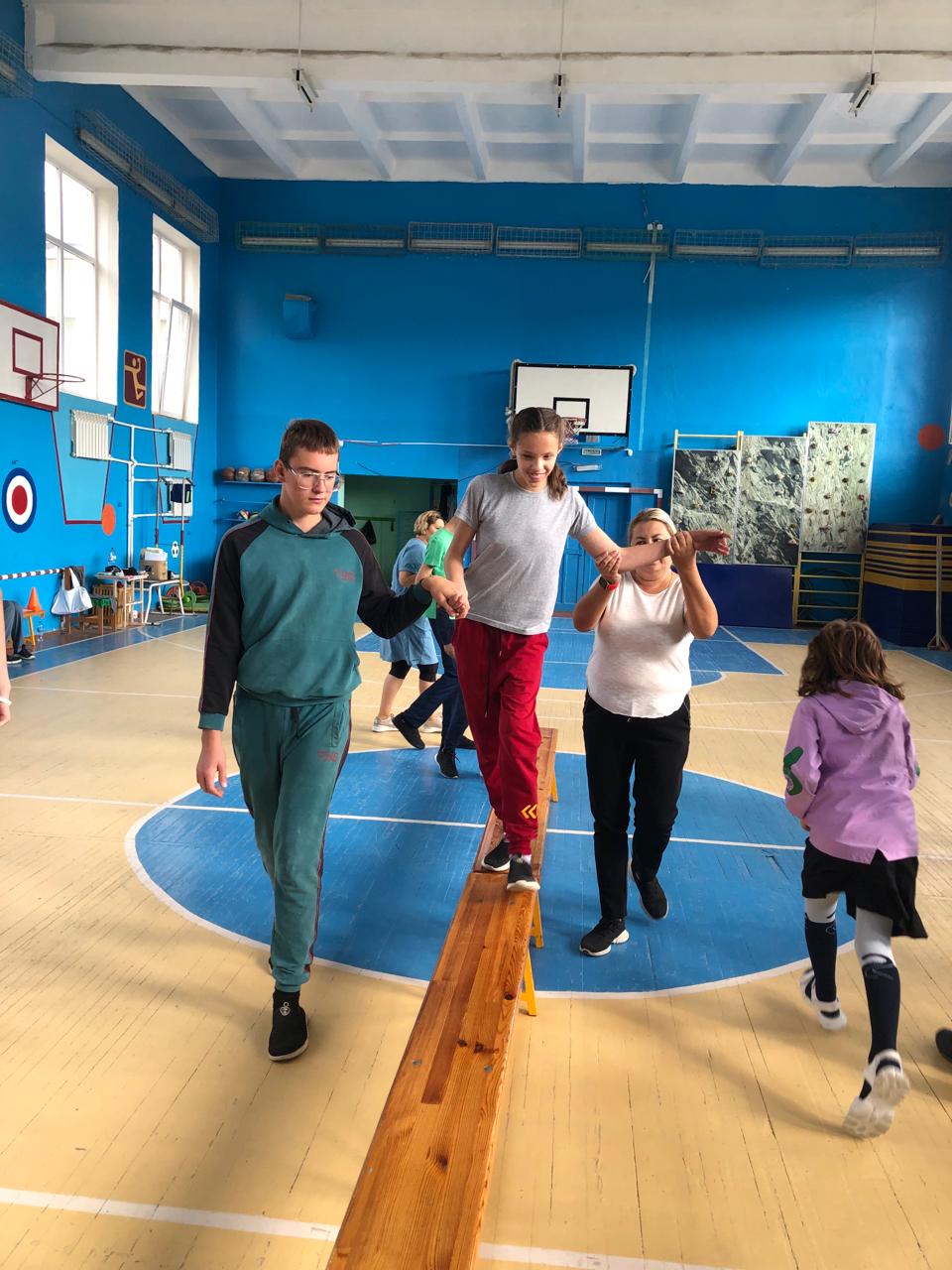 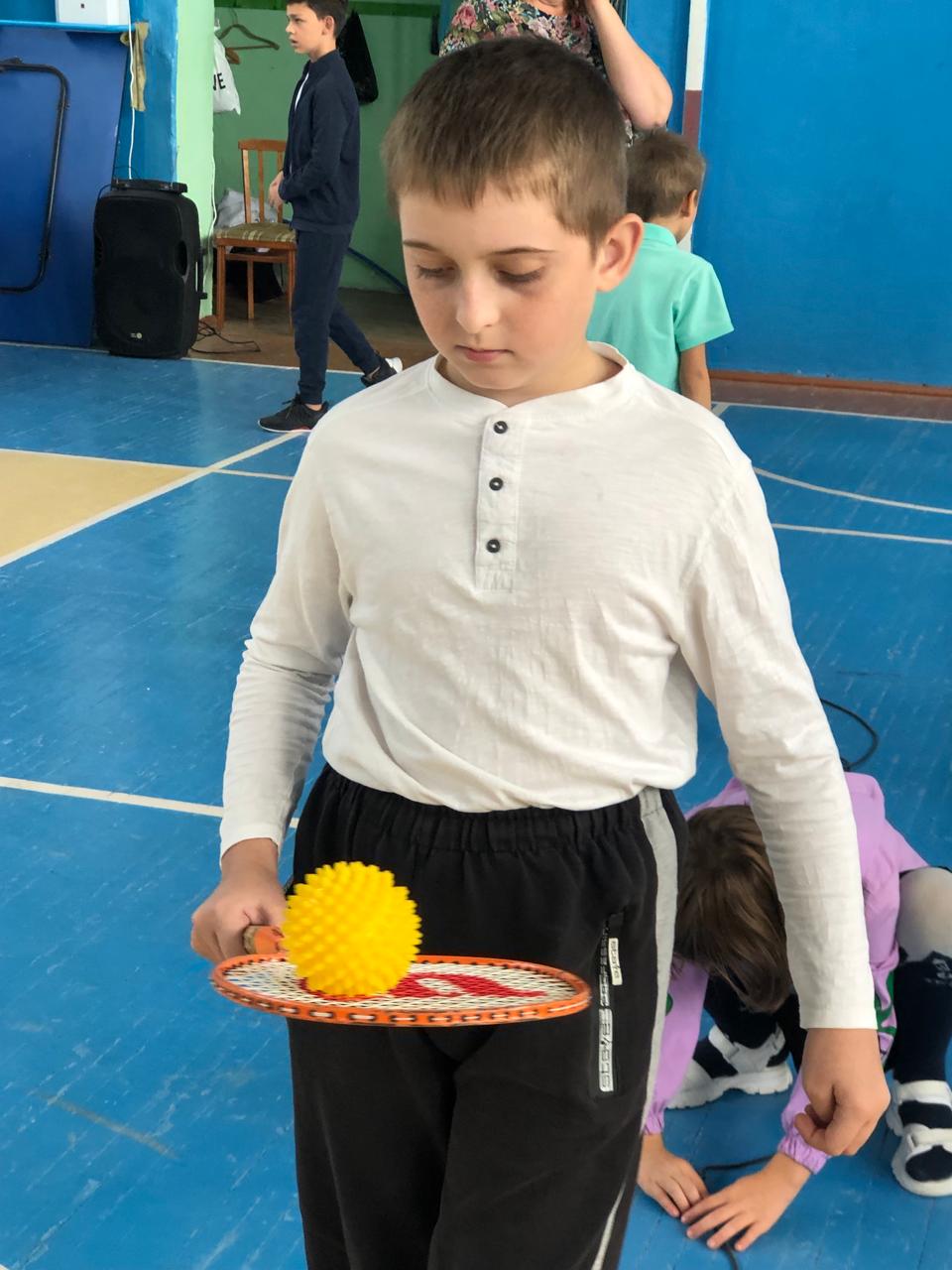 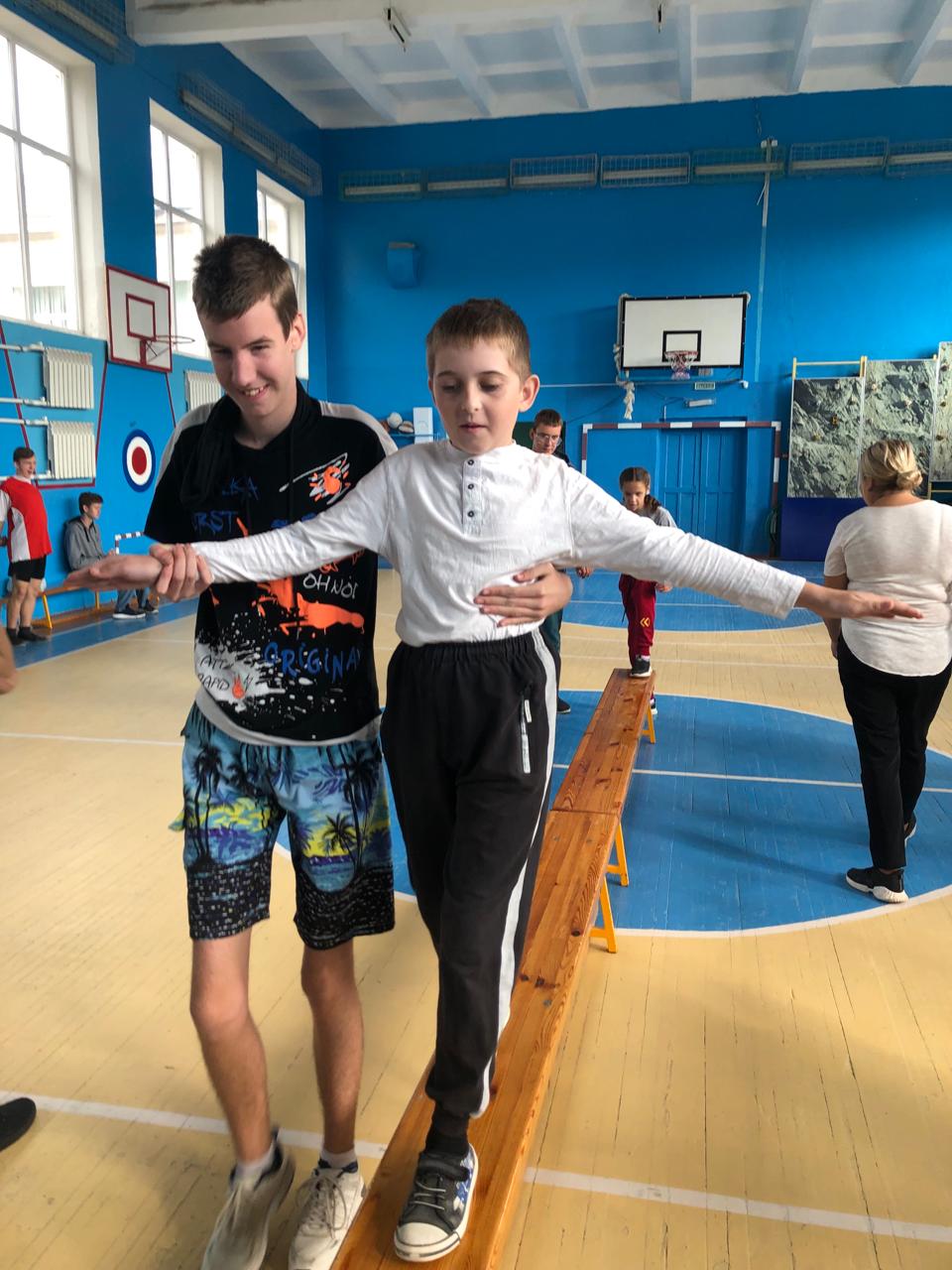 Обучение детей с ТМНР связано с социально-бытовой адаптацией и носит в строго практическую направленность
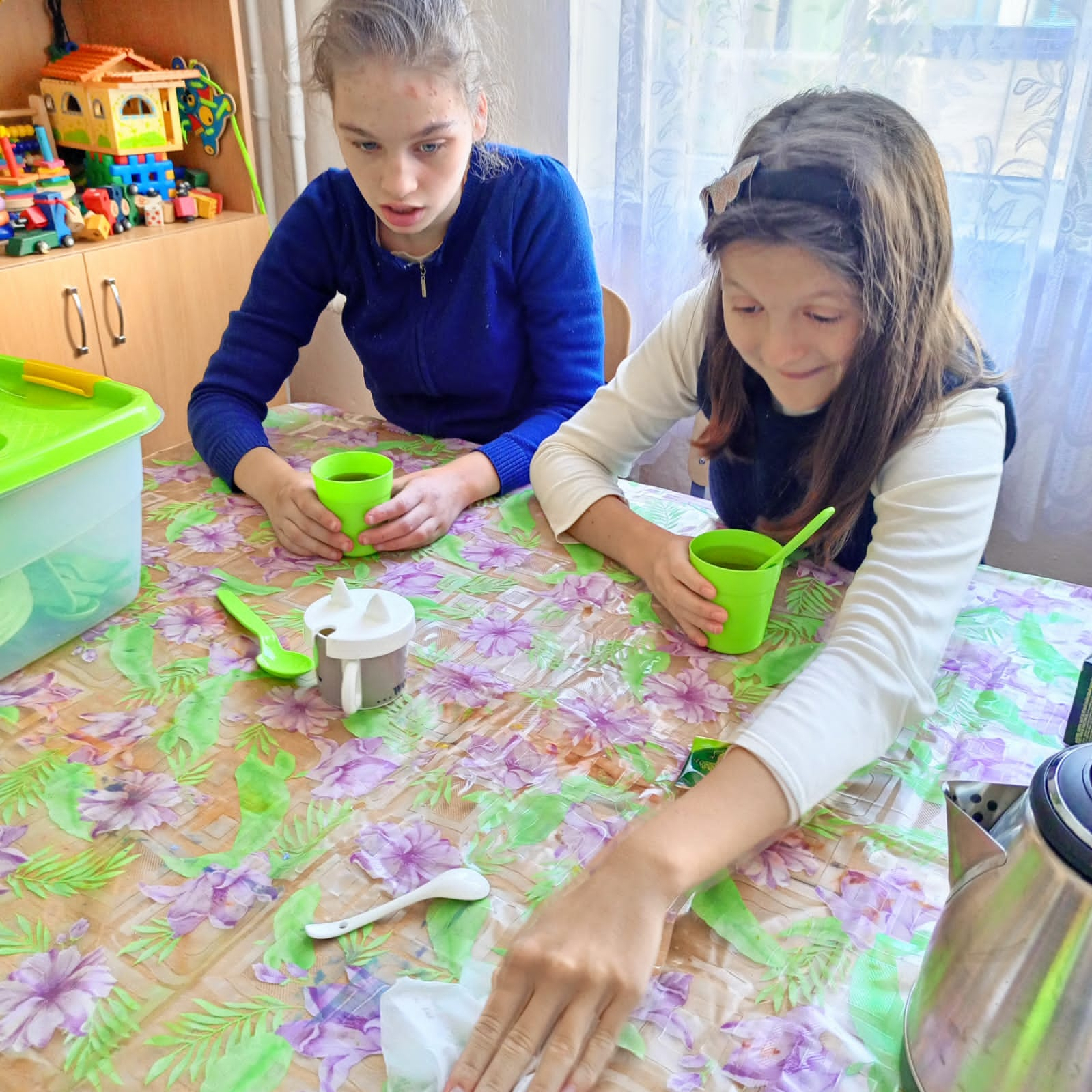 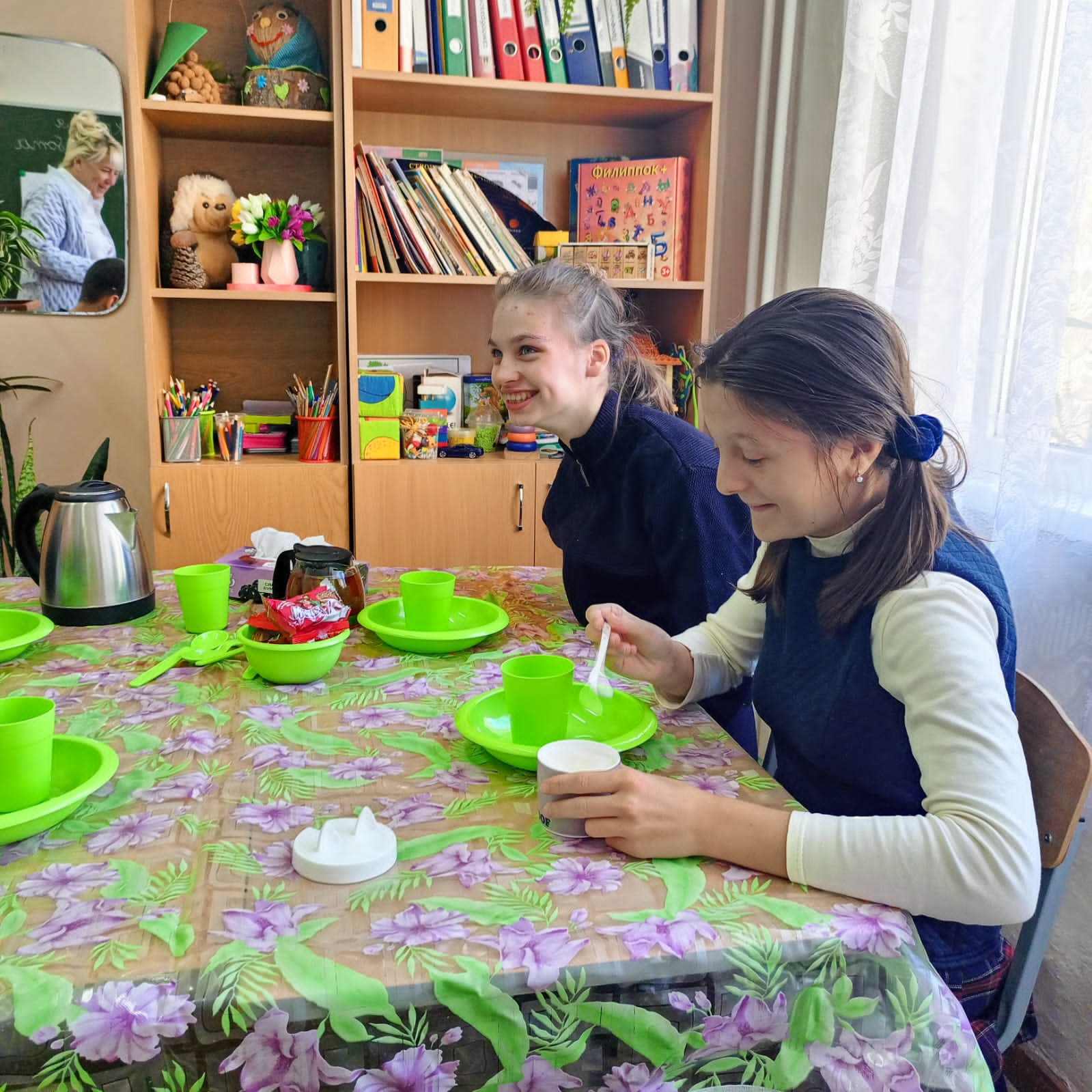 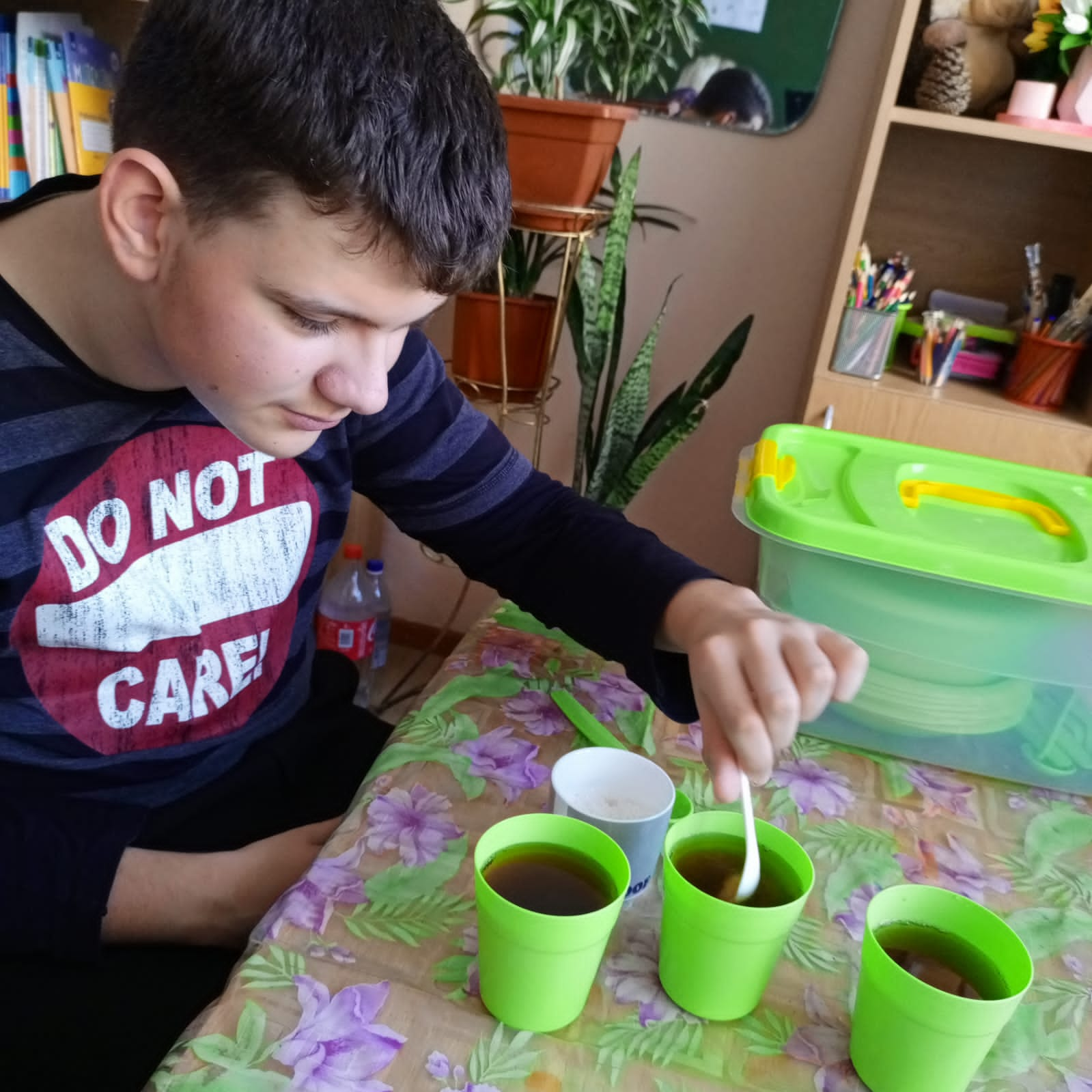 Первоочередной задачей обучения ребенка с ТМНР является развитие максимальной самостоятельности и независимости от окружающих взрослых, а также включение ребенка в социальную жизнь
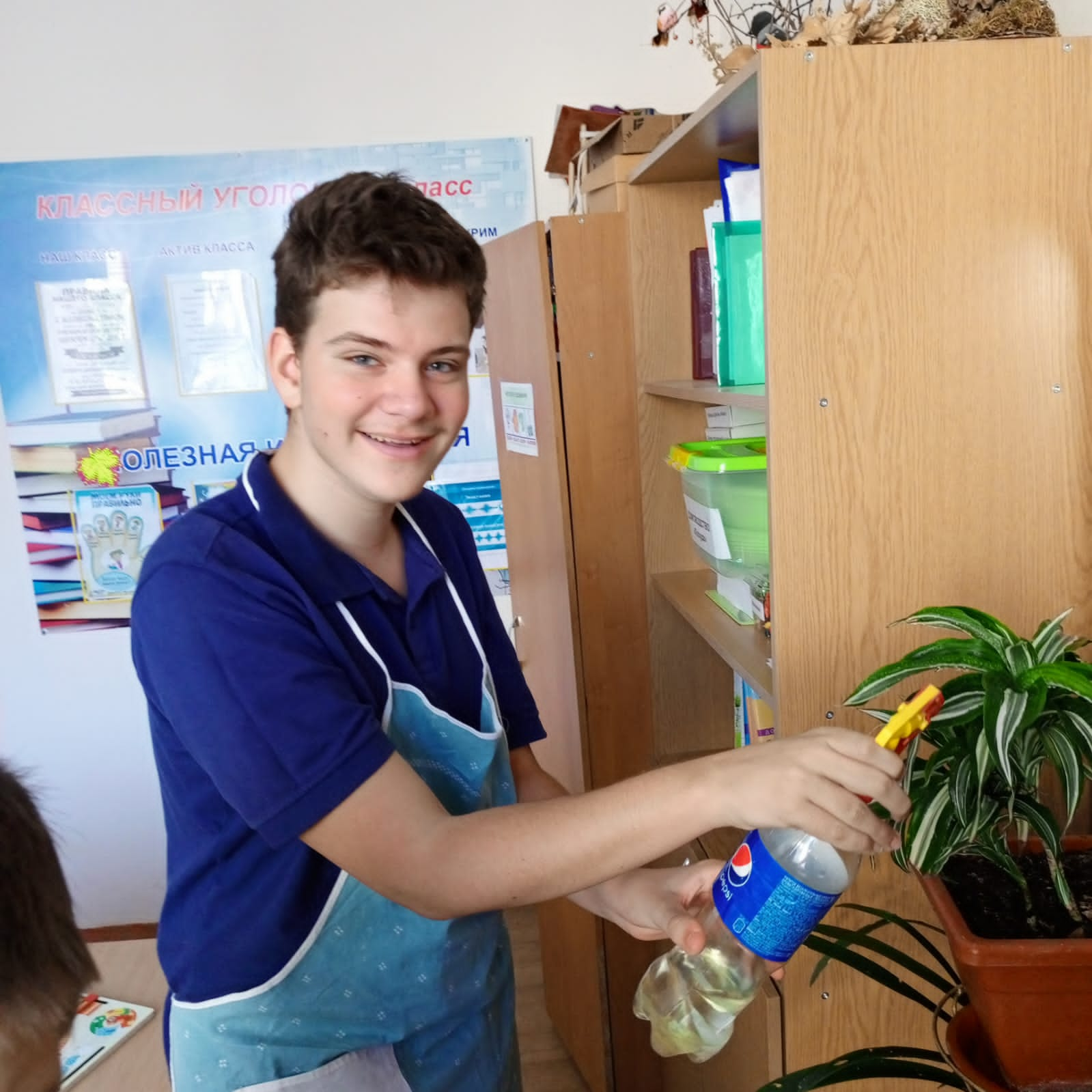 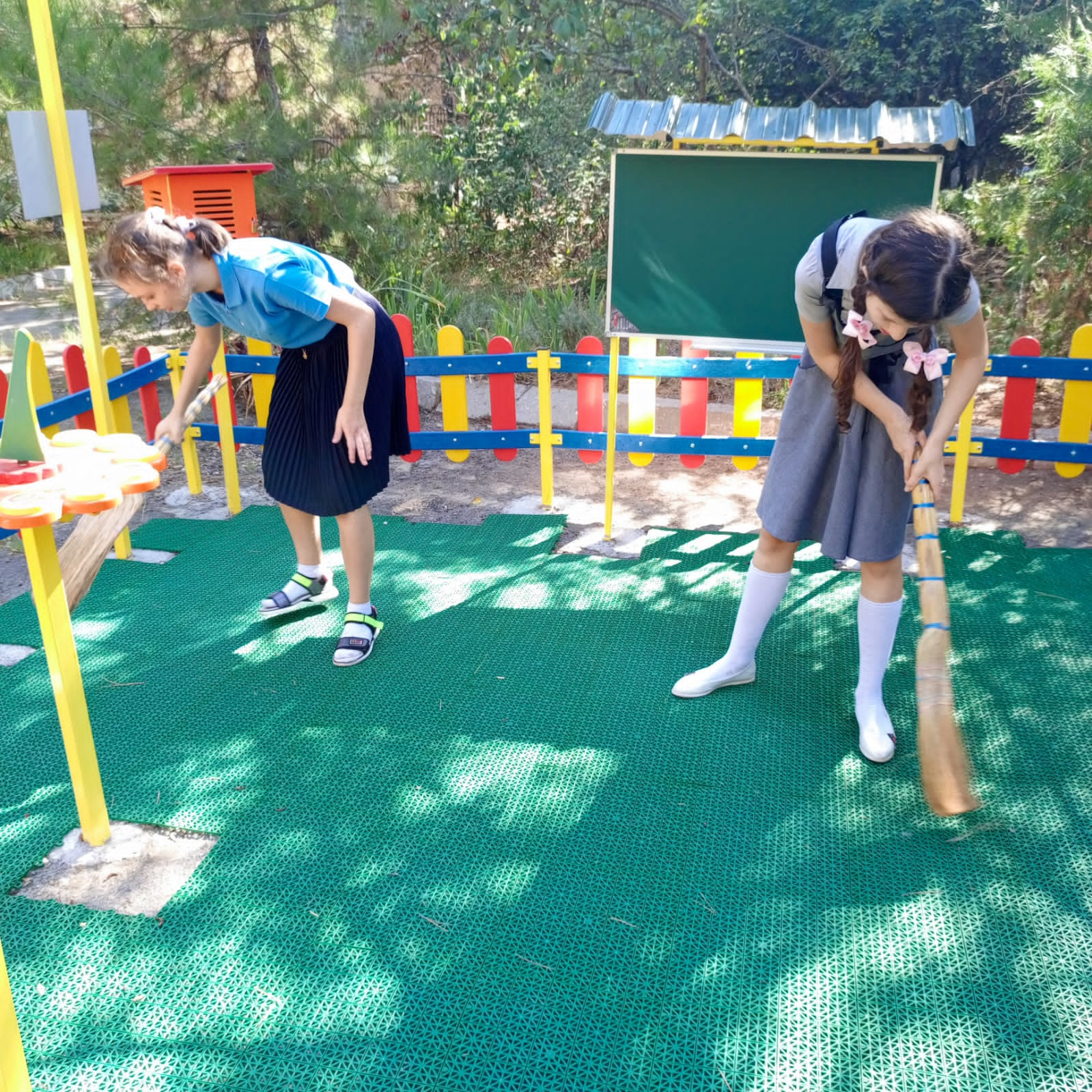 Специальные условия обучения ребенка с ТМНР:
использование специальных образовательных программ и методов обучения и воспитания;
учебные пособия и дидактические материалы;
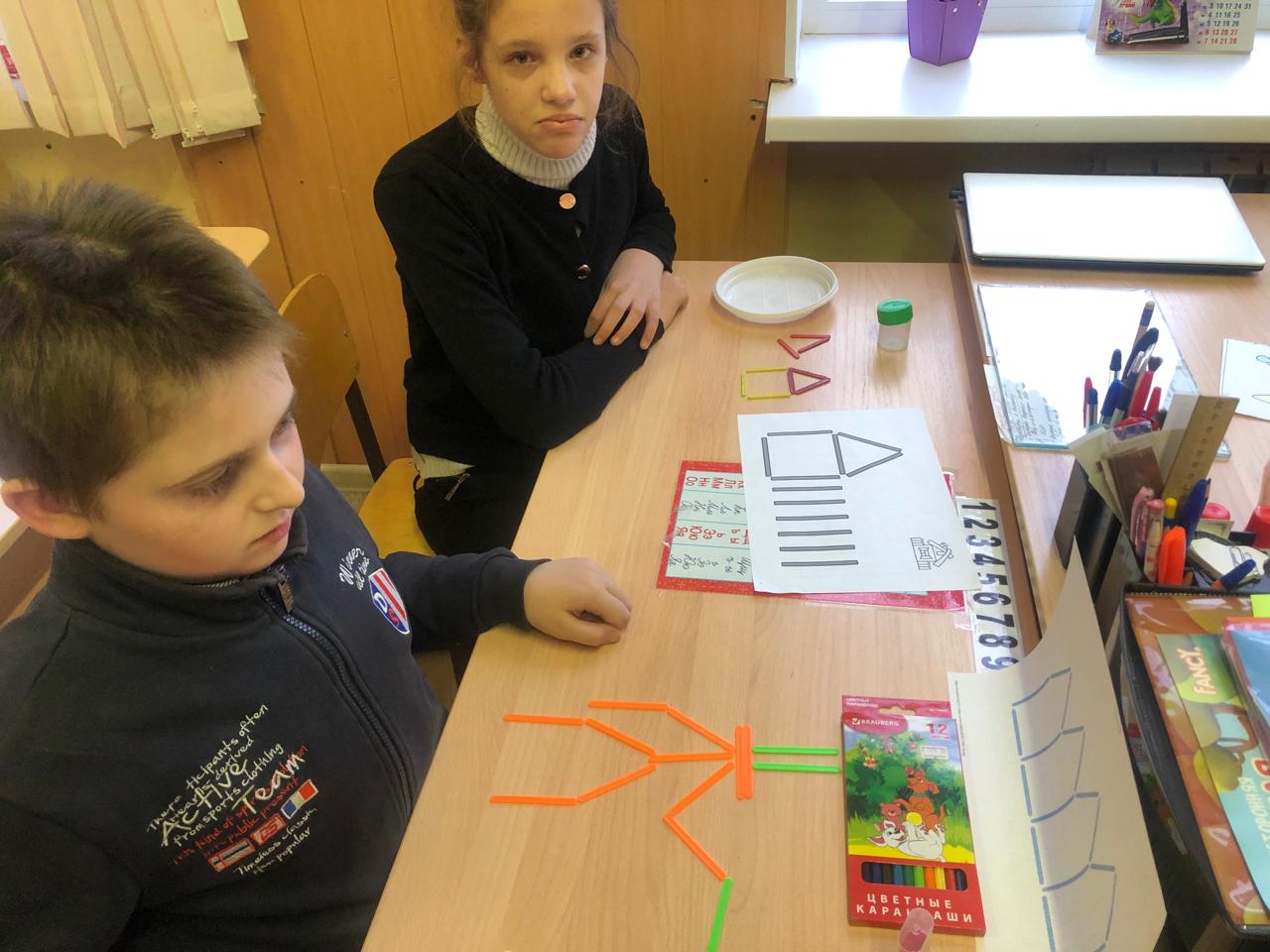 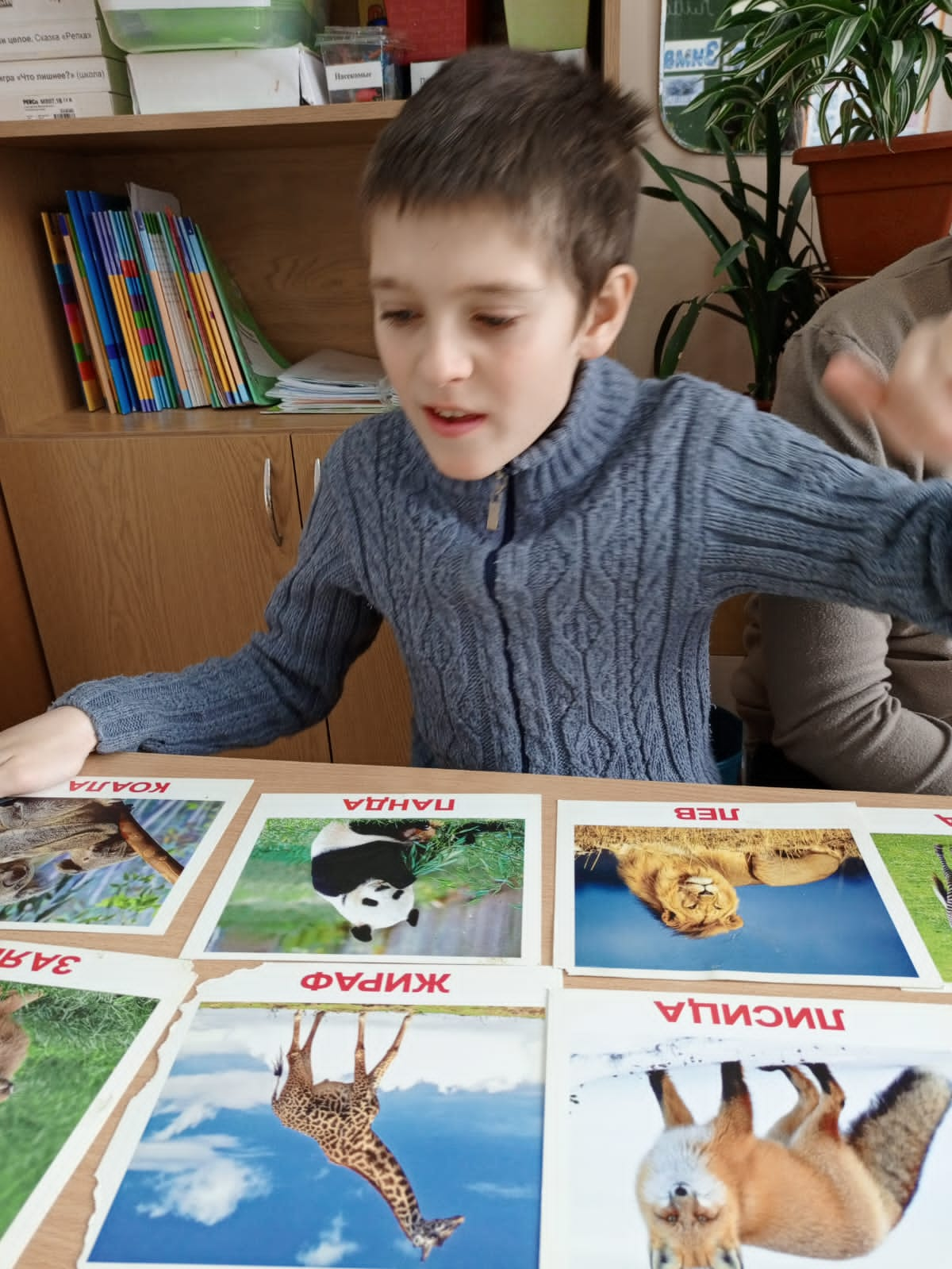 специальные технические средств обучения коллективного и индивидуального пользования;
предоставление услуг тьютора и ассистента;
проведение групповых и индивидуальных коррекционных занятий, как в урочное, так и внеурочное время.
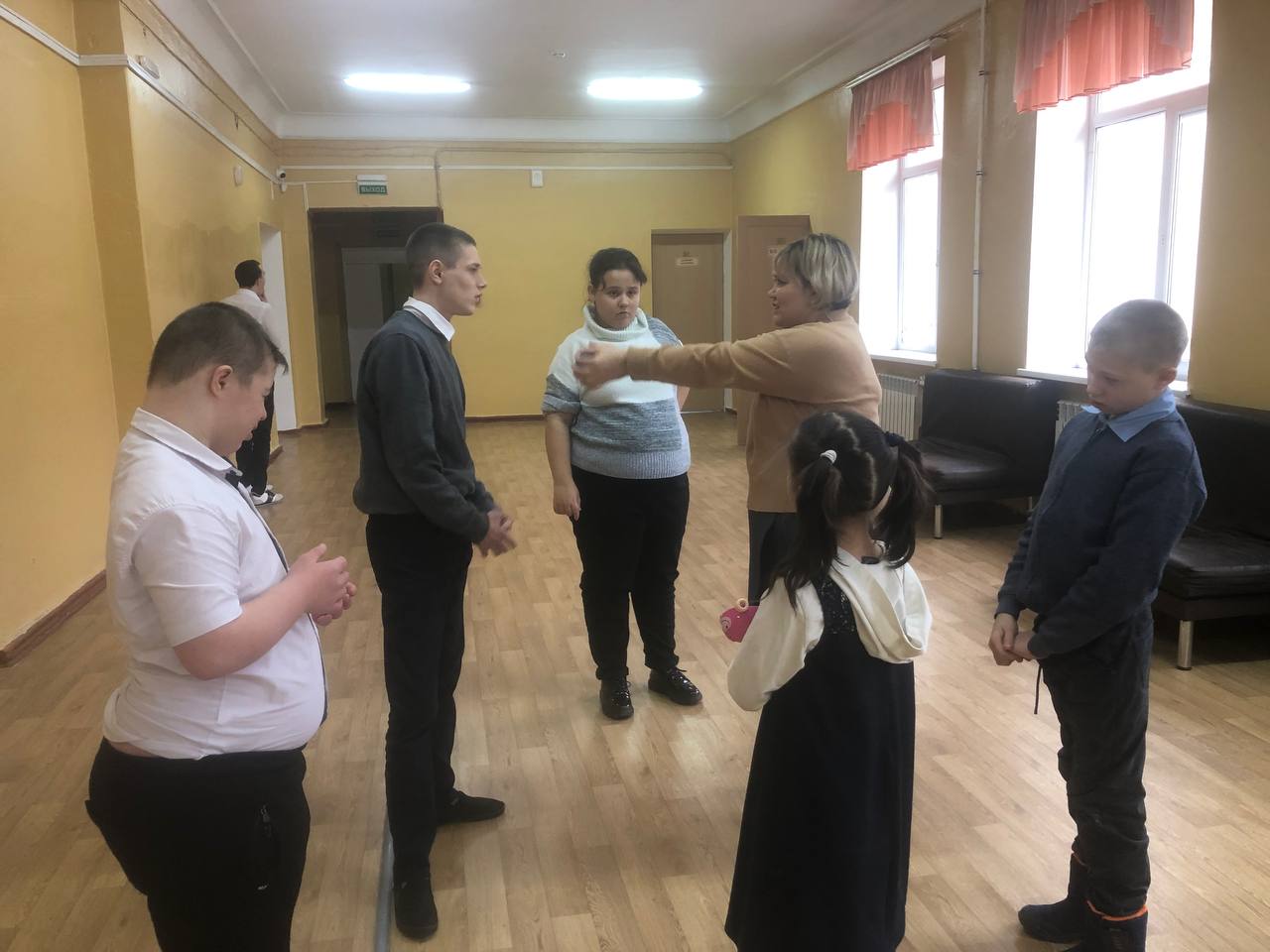 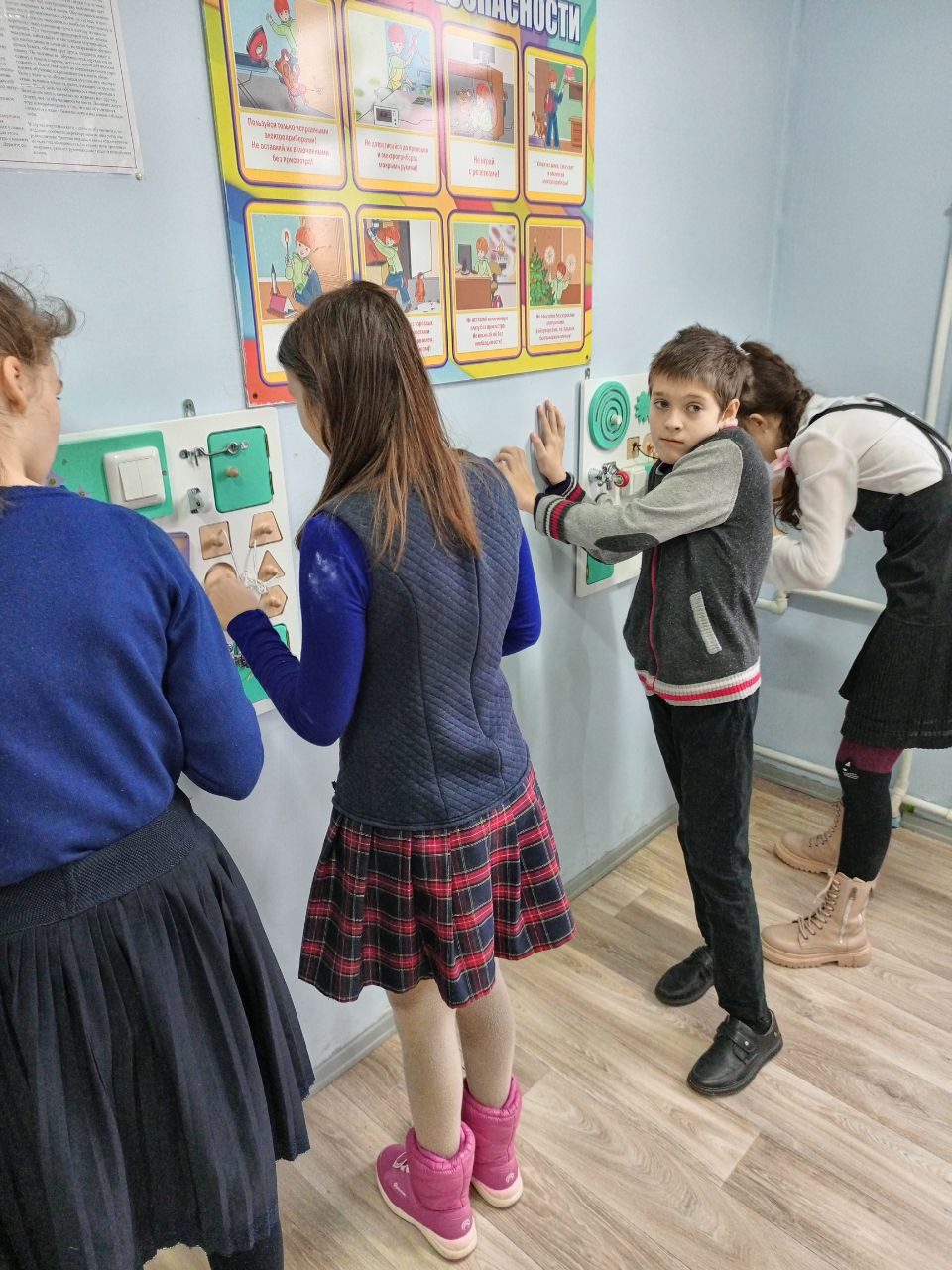 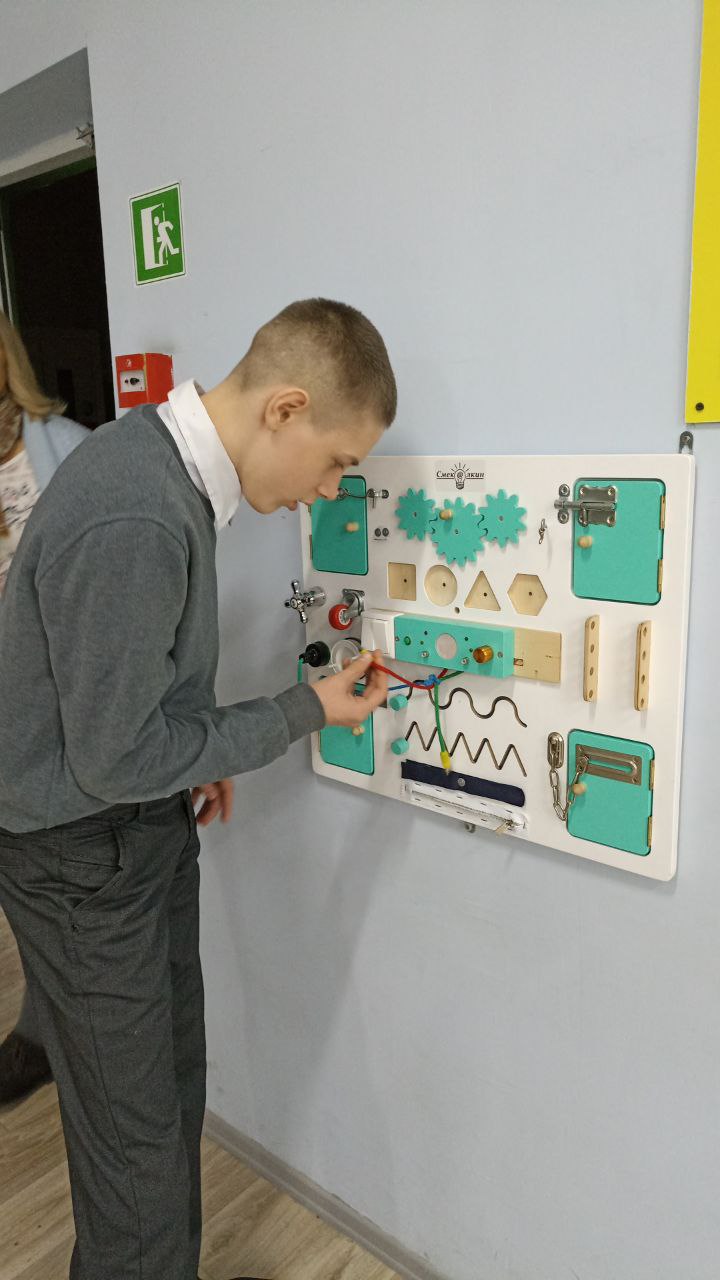 Методические рекомендации для педагогов:
Необходимо как можно раньше предоставить таким детям получение специальной помощи средствами образования. 
На каждом этапе обучения обязательно наличие подготовительных этапов, в течение которых у детей корригируют недостатки прошлого опыта, готовят учащихся к усвоению следующих разделов программы. 
Обучение должно реализовывать замедленный темп и частую повторяемость учебного материала. Поэтому, по сравнению с массовой школой, в программе школы для детей с ОВЗ предусмотрено увеличение количества уроков по каждой теме. 
 Рекомендуется давать учебный материал малыми порциями, максимально развернутым и расчлененным. 
При подготовке и проведении занятий необходимо использовать различного рода игровые ситуации, дидактические игры, игровые упражнения, задачи.
Стимулировать познавательную активность, формировать позитивное отношение к окружающему миру. 
Предъявлять учебный материал с обязательной опорой на зрительные образы (иллюстрации, модели, схемы). 
Учитывать индивидуальный темп работы каждого ребёнка. 
Переключать внимание ребёнка специальными приёмами: тактильными, наглядными, слуховыми, двигательными, игровыми. 
Организовать деятельность на чередовании методов
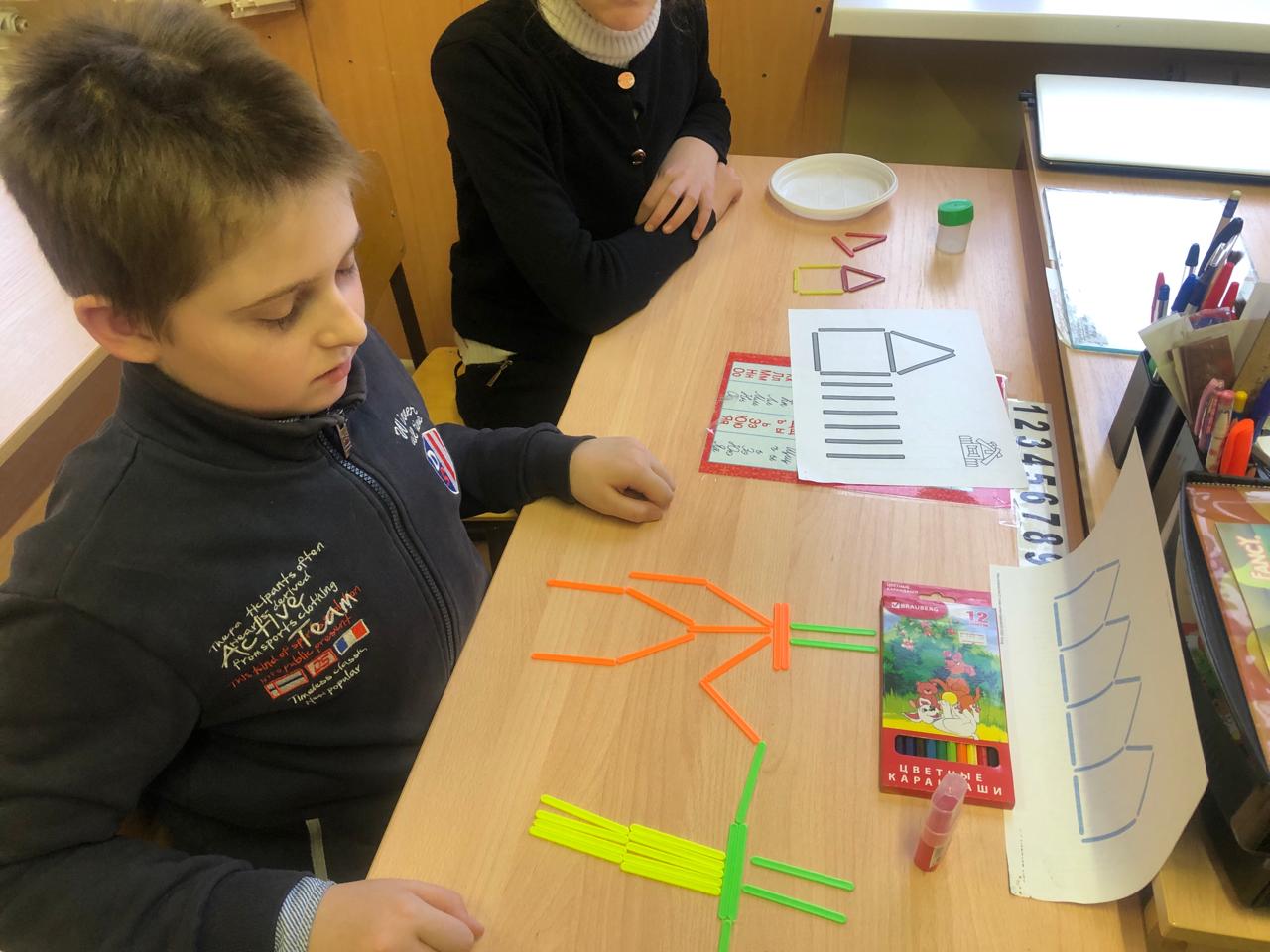 Развивать гигиенические, социально-бытовые и трудовые навыки. 
Формировать толерантное отношение к ребёнку со стороны окружающих (оказать помощь в адаптации ребёнка в коллективе, не акцентировать внимание на особенностях ребёнка в негативной форме и т.д.).
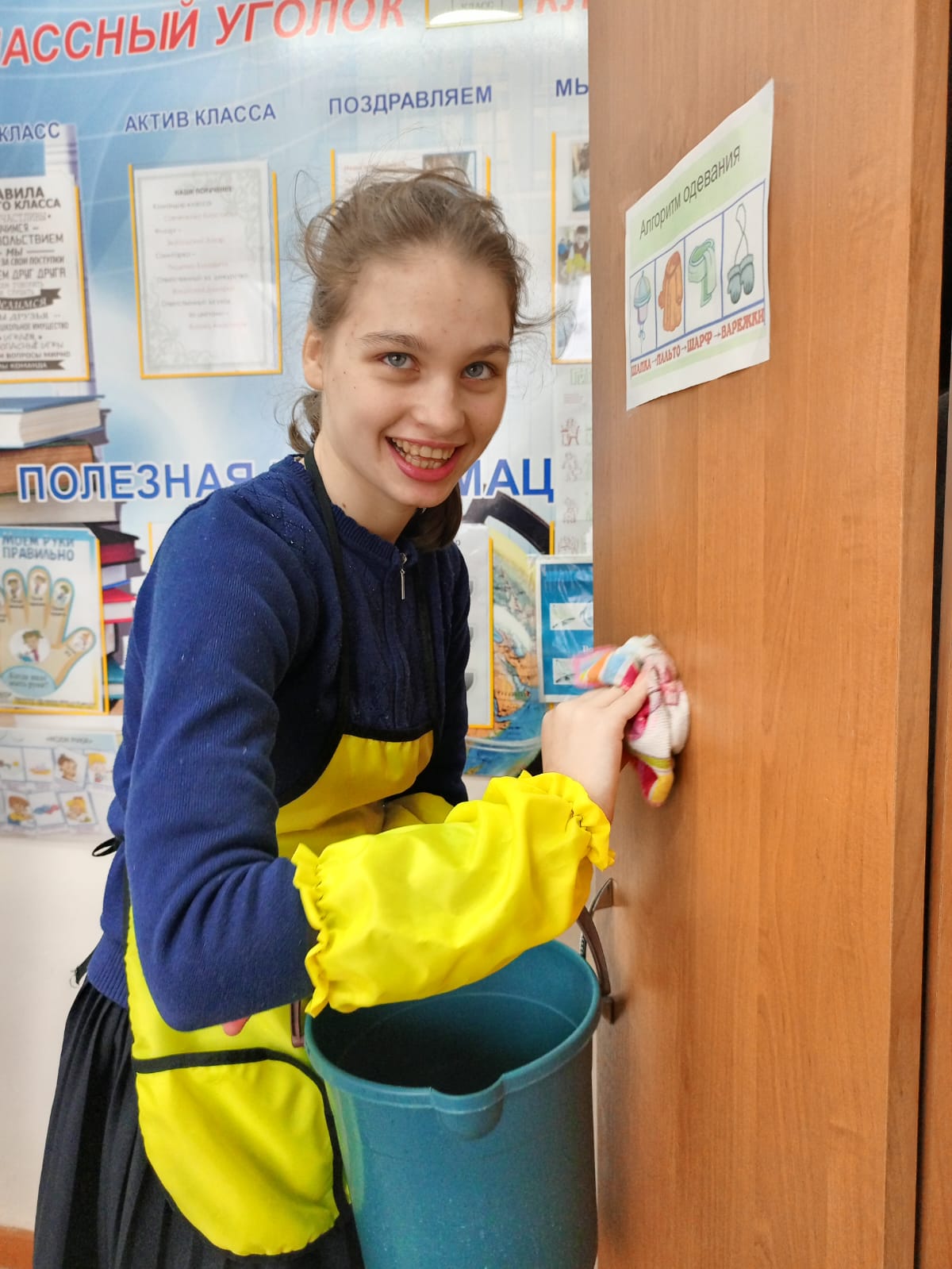 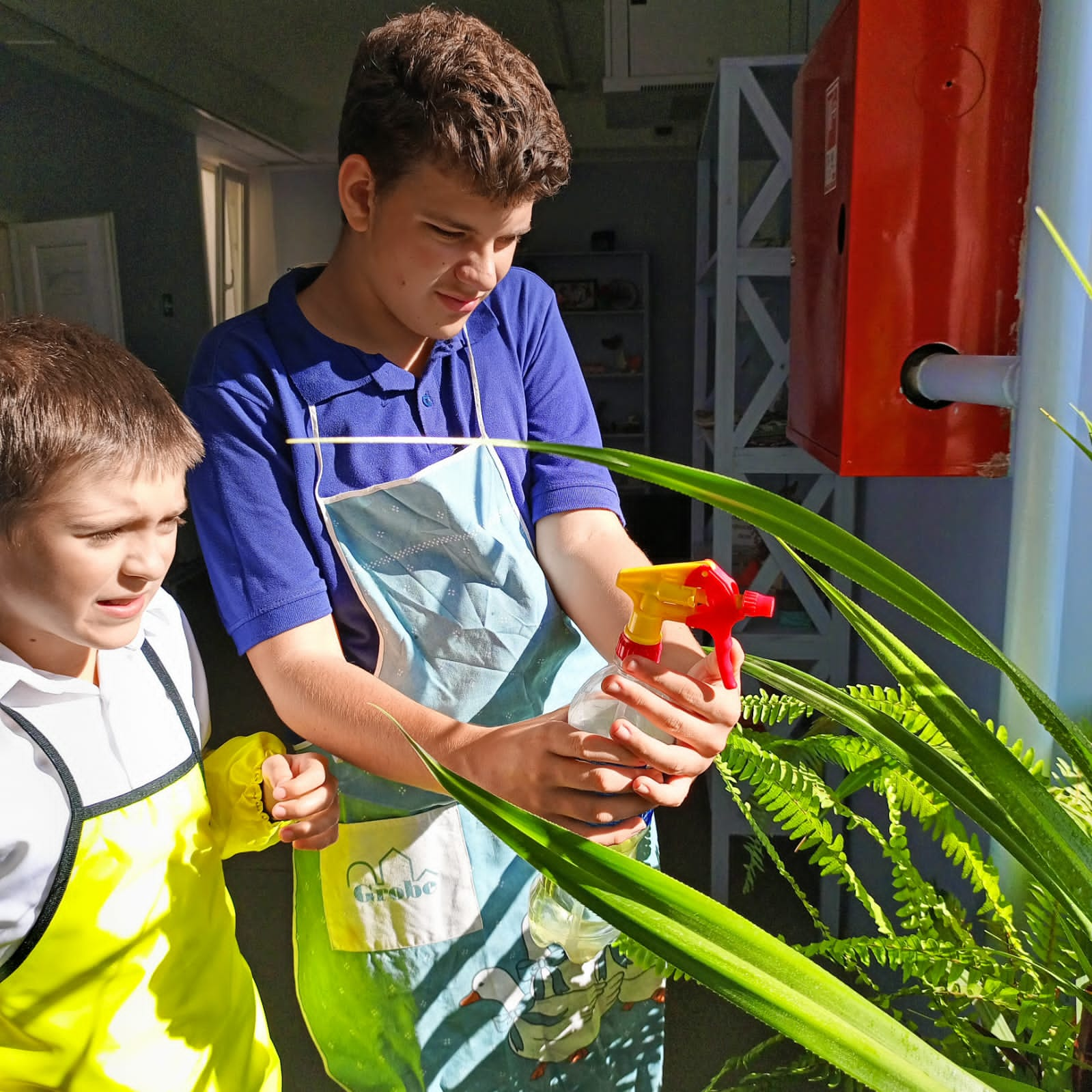 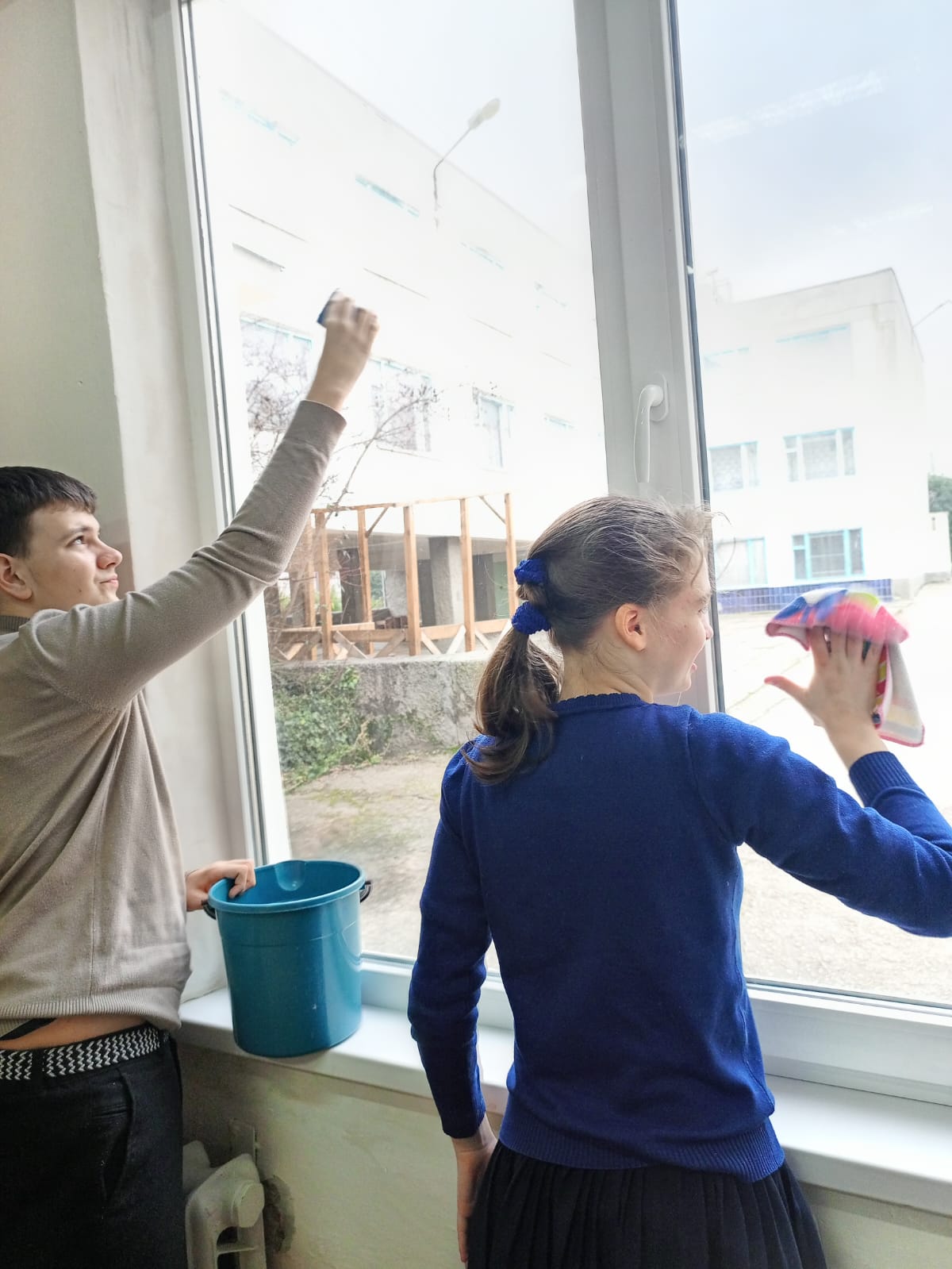 Формировать навыки социального поведения через вовлечение ребёнка в мероприятия. 
Формировать навык безопасного поведения (в учреждениях, на улице, дома) через проигрывание ситуаций. 
Социализировать ребёнка через посещение социально значимых мест (походы, экскурсии в больницу, магазин, библиотеку, почту и др.)
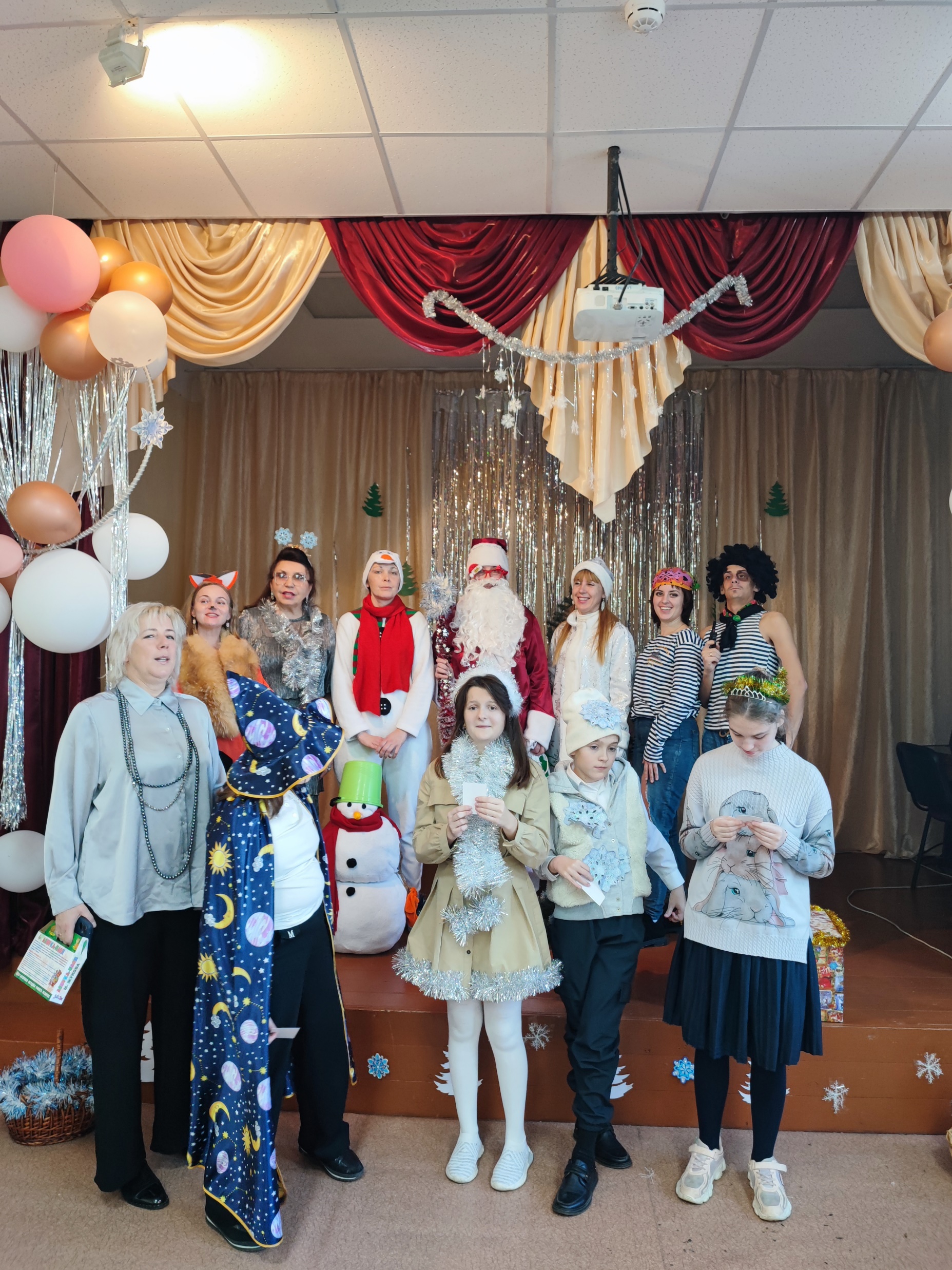 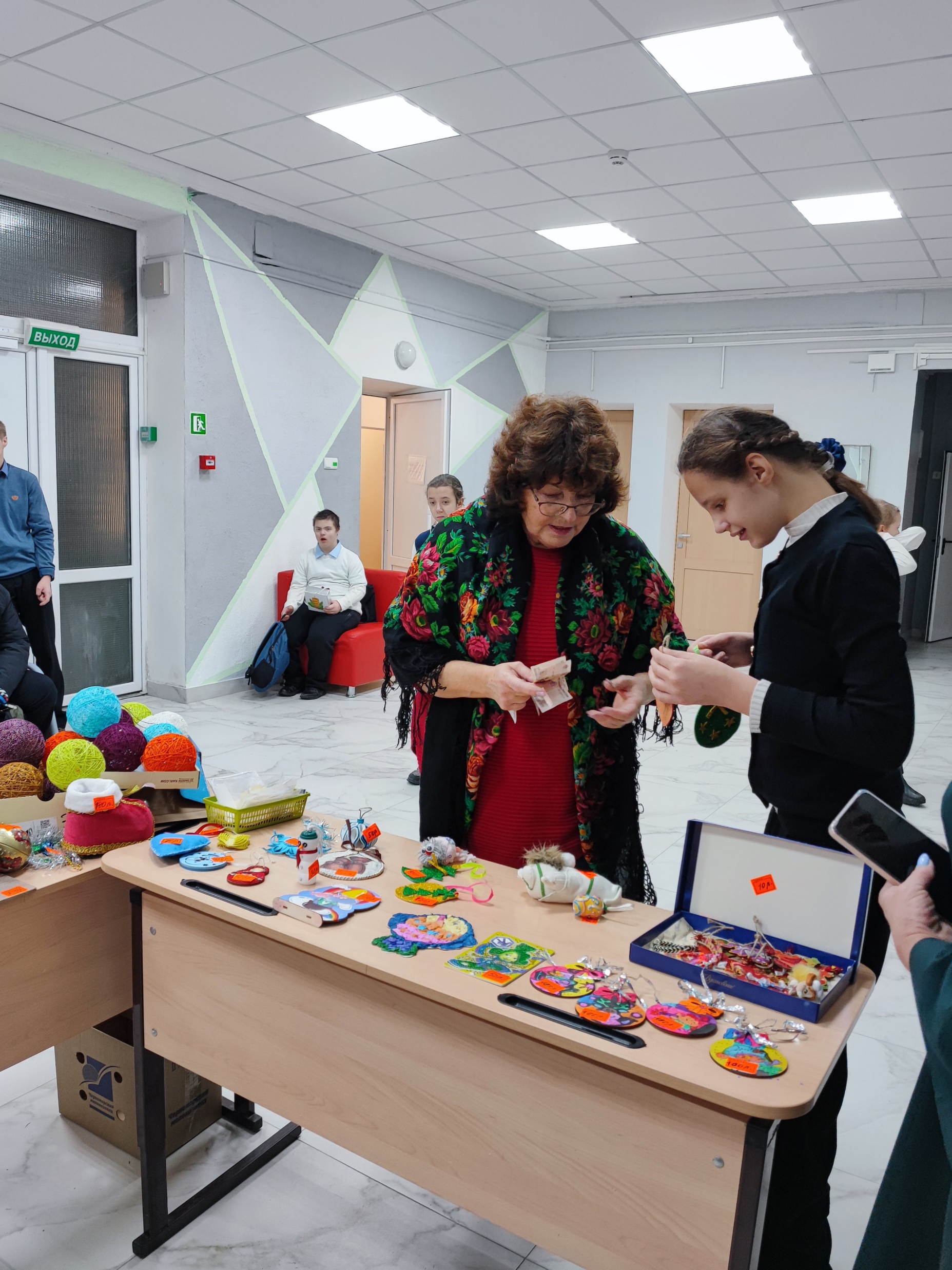 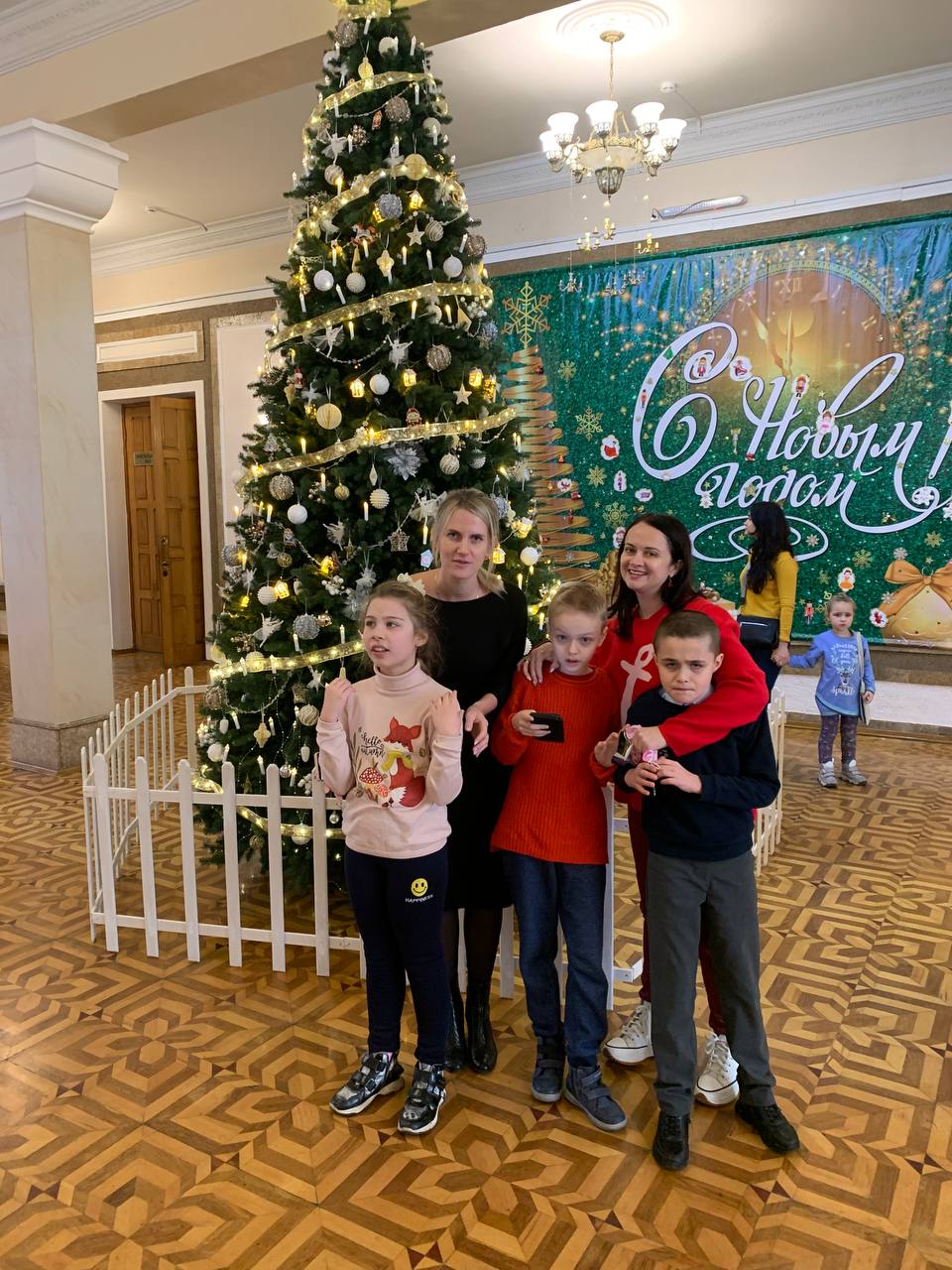 Спасибо за внимание!